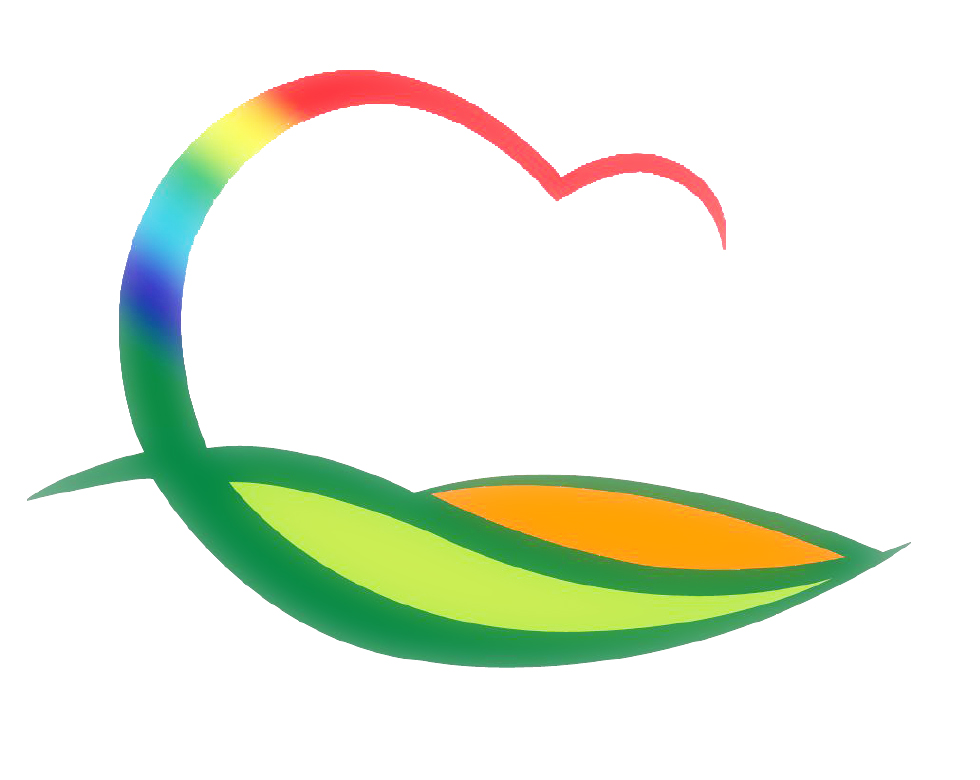 기획감사관
3-1. 제1회 지방보조금심의위원회 개최
4. 21.(수) 14:00 / 상황실
1회 추경예산 보조금 심의
회의 전 위촉장 수여   ※ 군수님 하실 일 : 위촉장 수여
3-2. 상반기 신속집행 제고대책 수립 보고회
4. 22.(목) 14:00 / 부군수실
시설비예산 집행 부진부서 (7개 부서)
3-3. 황간면 자체 종합감사
4. 19.(월) ~ 4. 22.(목) / 황간면사무소 / 기획감사관 외 5명
2018. 4월부터 현재까지 추진한 업무전반